The laptop story
From waste to product
The laptop story
Taking care of our resources is smart, financially sound and helps create a sustainable future
As many electronics, a laptop contains several different types of materials. To make sure as little material as possible leaves the circular economy, the laptop needs to go through a series of recycling process steps. We call this process, what happens to the computer after it’s end-of-life,
“The laptop story”.
The laptop story
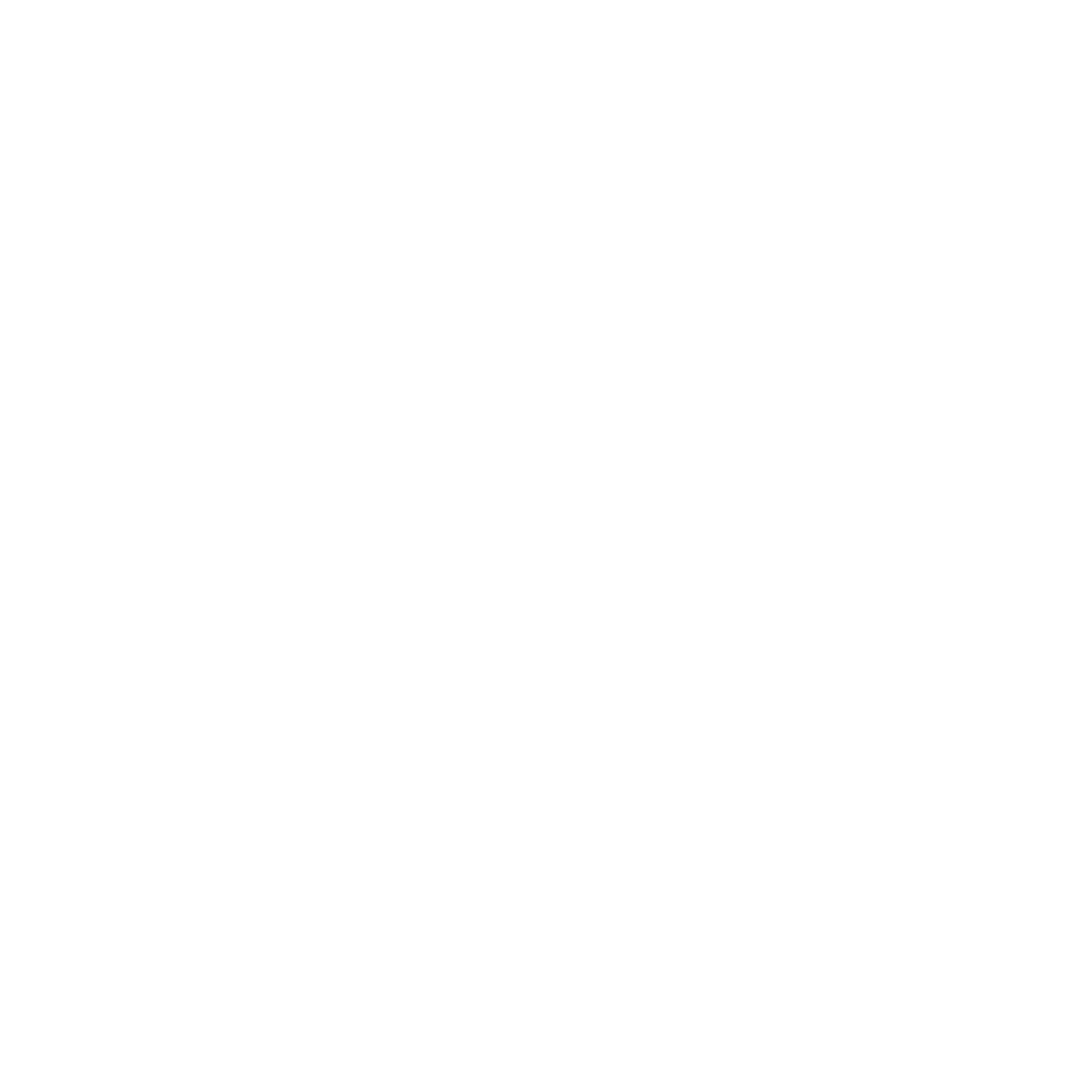 01
FIRST TREATMENT
Electronics are first manually sorted, as they enter the recycling process. The laptop is evaluated to see what can be reused and if there are any hazardous materials in it.
The laptop story
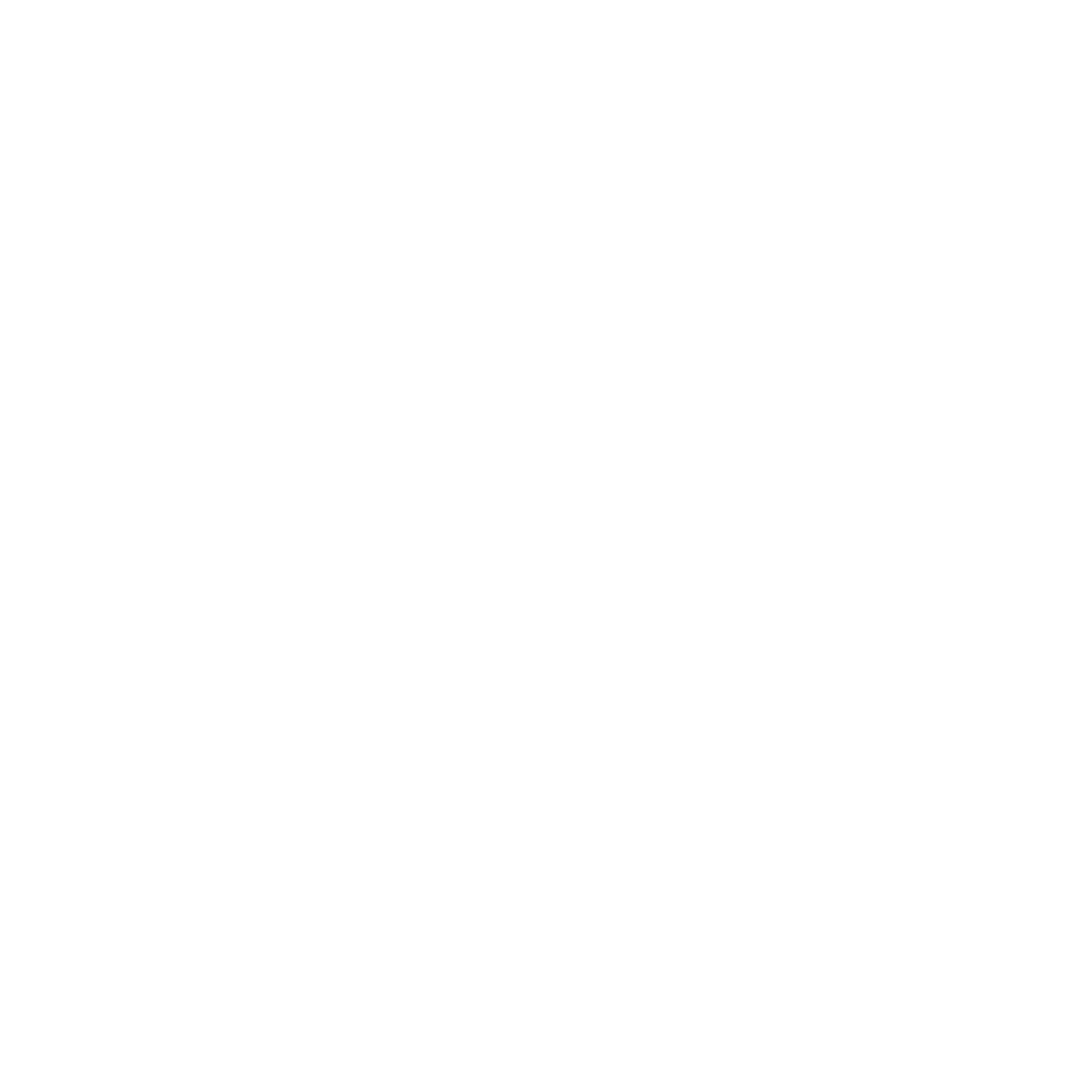 02
REUSE
Sometimes the laptop can be reused as it is. If not, it’s taken apart, and hard drives, CPUs and ram memories are separately reused. The parts for reuse are sorted, packed and shipped.
The laptop story
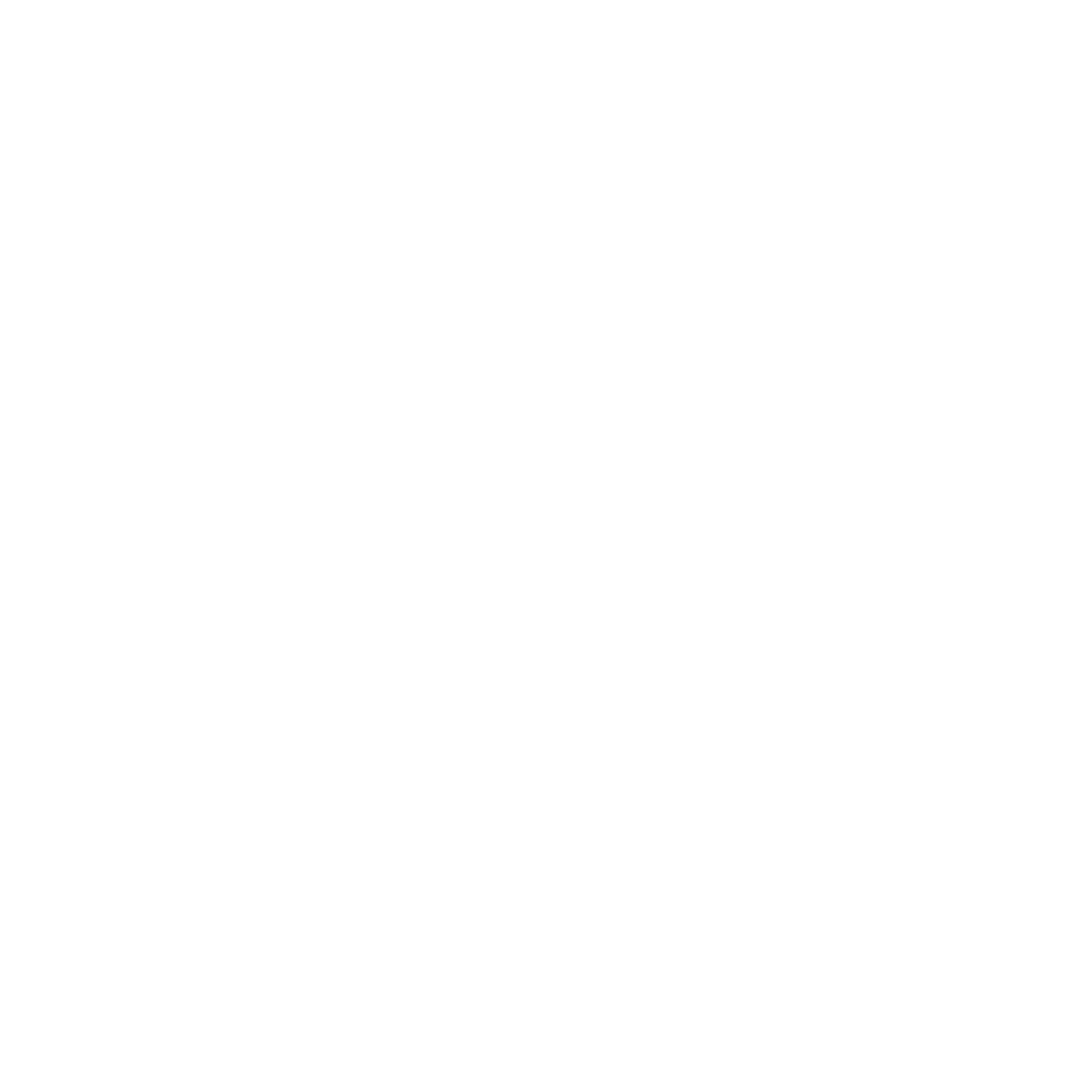 03
HAZARDOUS WASTE
We recover the batteries and other hazardous waste such as mercury. All the material in the hazardous waste is recycled separately.
The laptop story
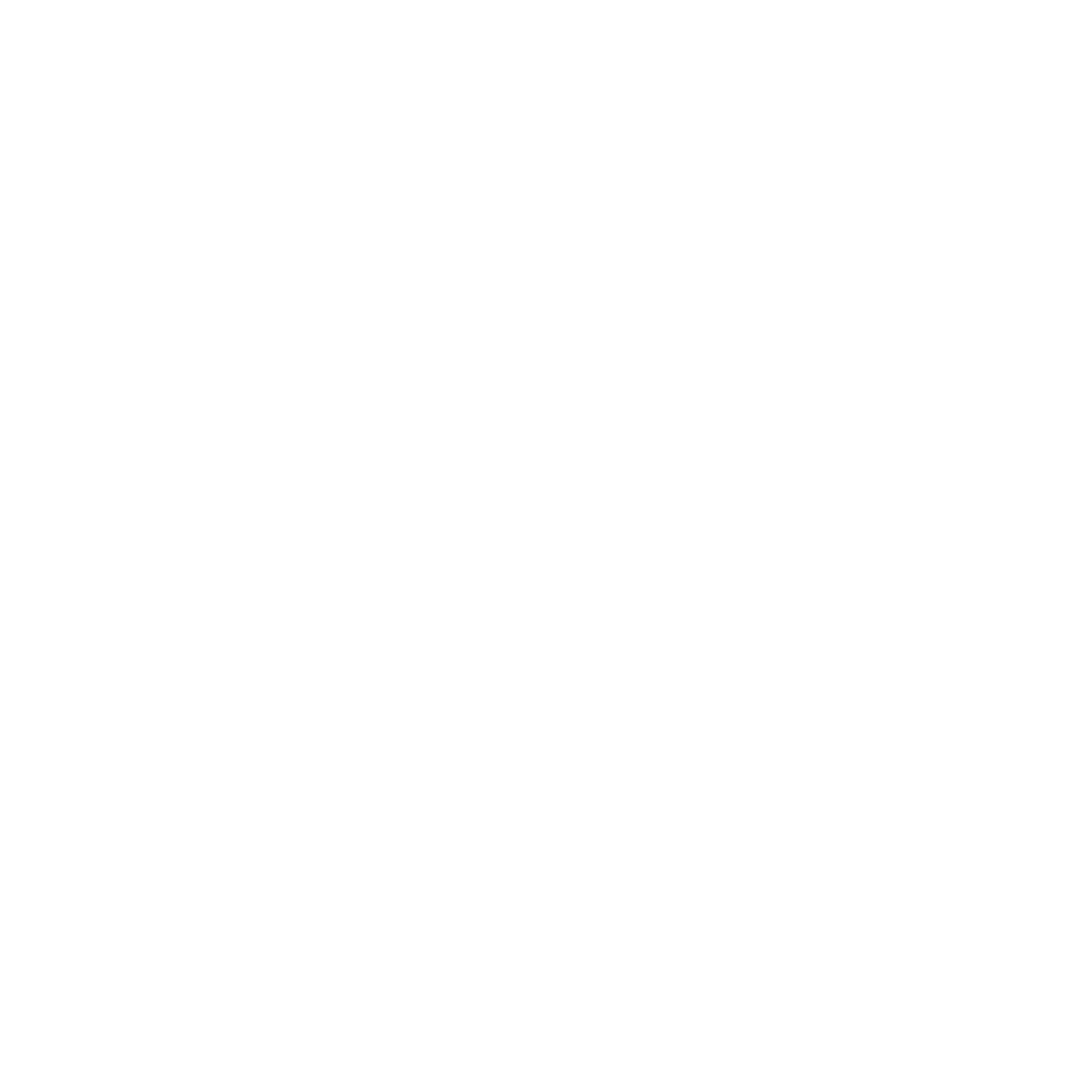 04
RECYCLING
After going through sorting for reuse and hazardous waste, the remains are treated mechanically. Through different processes the electronics are shredded into smaller pieces, thus being easier to separate into different materials.
The laptop story
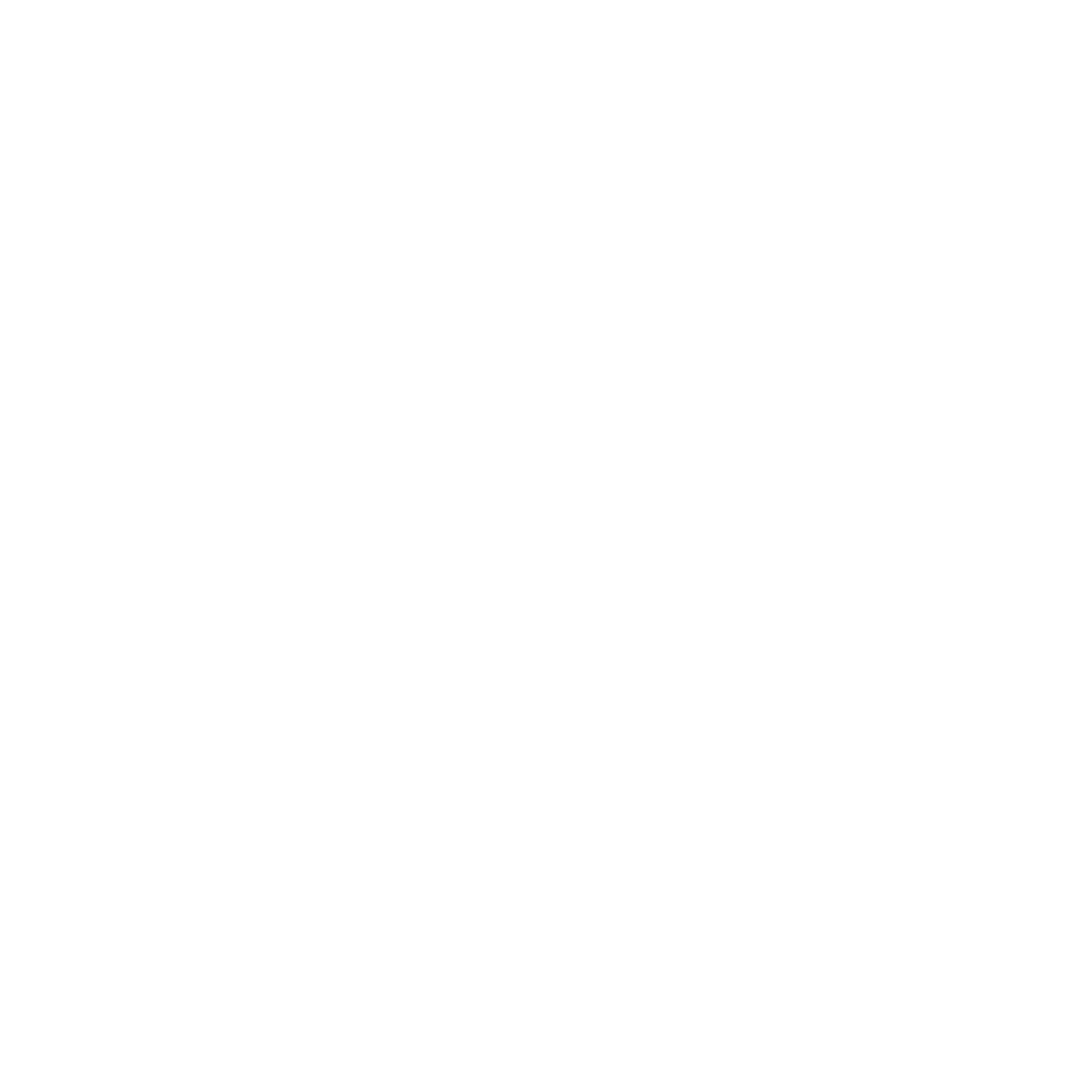 05
PLASTIC AND METALS
The plastic from electronics are separated and upgraded into PF/PP flakes and PS and ABS granulates. There are many different metals, from the smaller amounts of precious metals to the more common iron, steel, copper and aluminium. It is all taken care of.
The laptop story
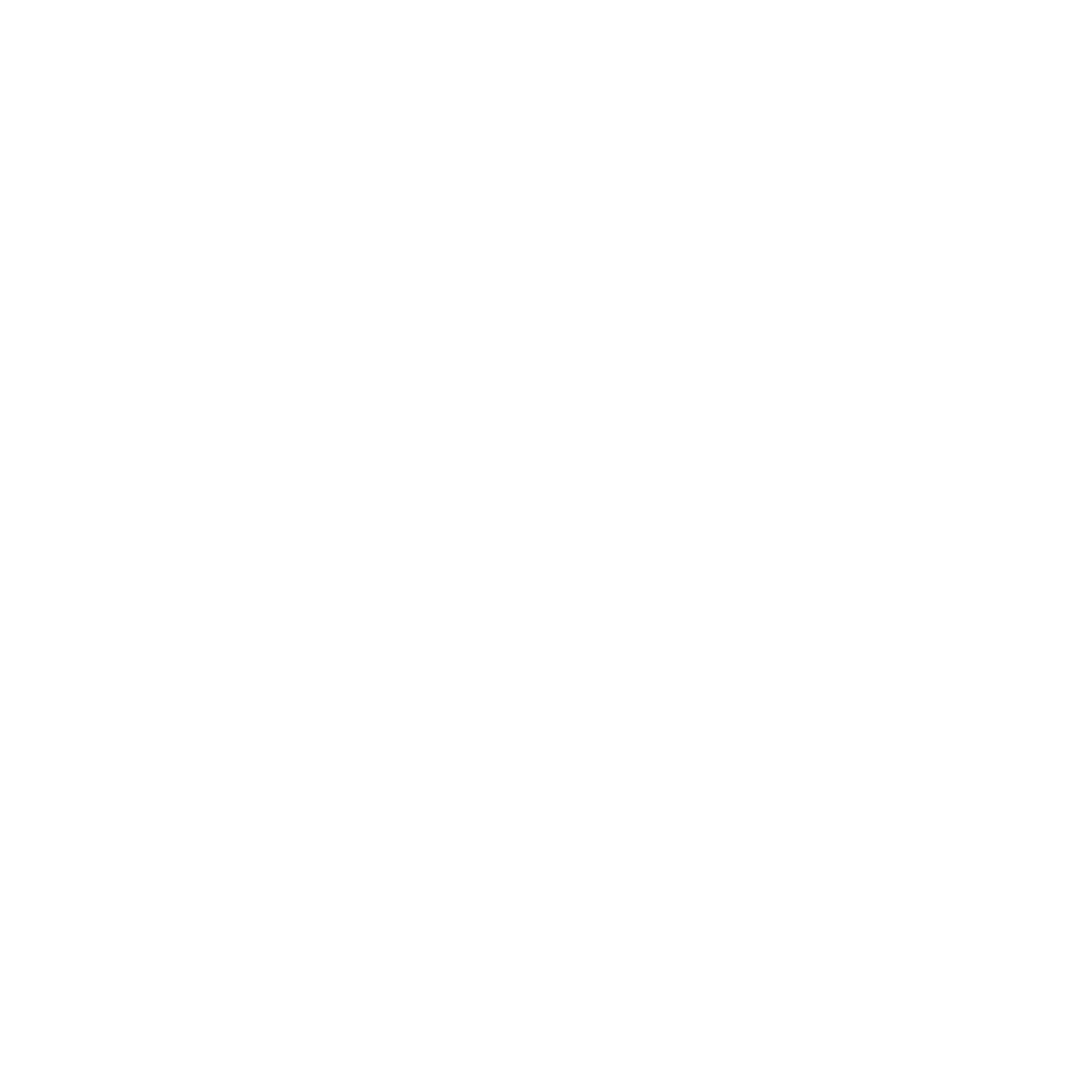 06
NEW RAW MATERIAL
The new raw materials are tested for quality and then shipped to different buyers. Both the plastic and the metals can easily be used for making new electronics. Perhaps even a laptop?
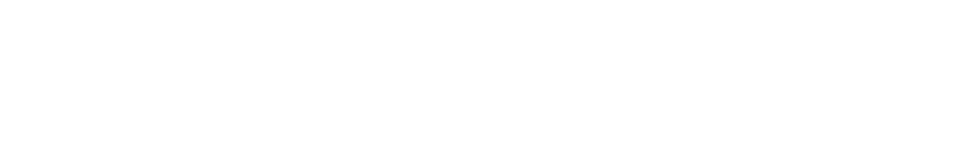 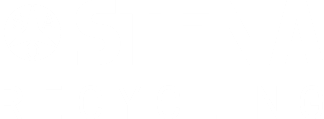